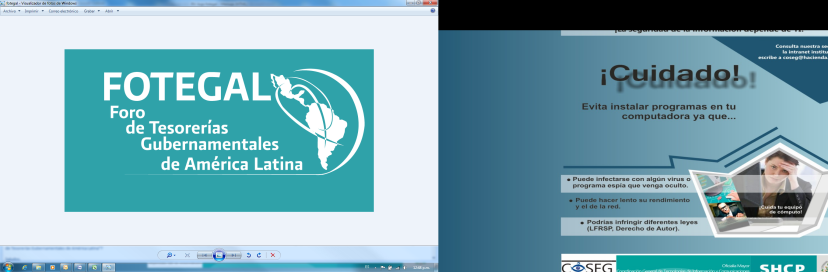 Tercera Reunión Ejecutiva
Antigua, Guatemala 9 de agosto de 2013
Orden del día
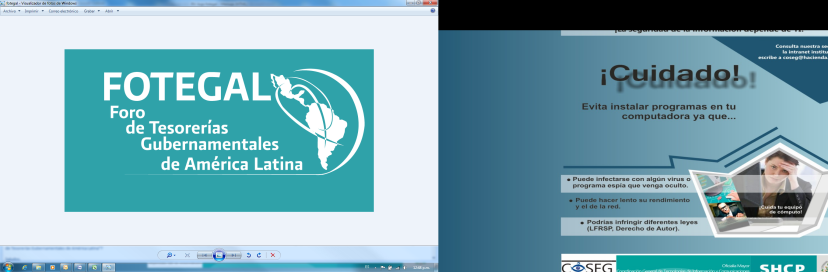 Lista de Asistencia. 

Verificación de quórum. Francisco Lucero.

Aprobación del Orden del Día. Francisco Lucero.

Informe de las acciones realizadas de agosto 2012 a agosto 2013. Francisco Lucero.
Programa de trabajo.
Video.
Nombramiento del Presidente y del Secretario Ejecutivo del FOTEGAL. Francisco Lucero.
2
Orden del día
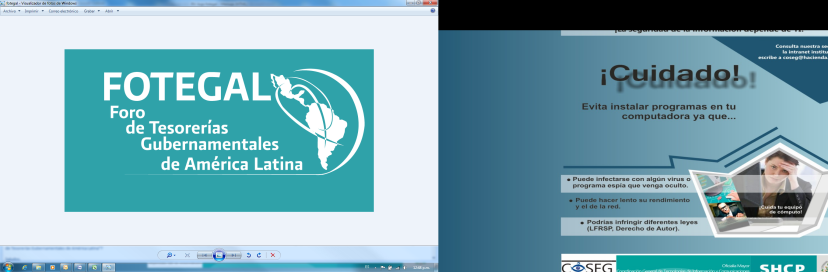 Entrega del archivo documental del FOTEGAL al nuevo Secretario Ejecutivo. Claudia Marcela Martínez.
Presentación del Programa de Trabajo 2013-2014 para su aprobación. Juan Lopez Molina.
Propuesta y aprobación para la nueva sede para el V Seminario Anual Latinoamericano  sobre Gestión de Tesorerías Públicas. Juan Lopez Molina.
Firma del Acta de la Tercera Reunión Ejecutiva del FOTEGAL
3
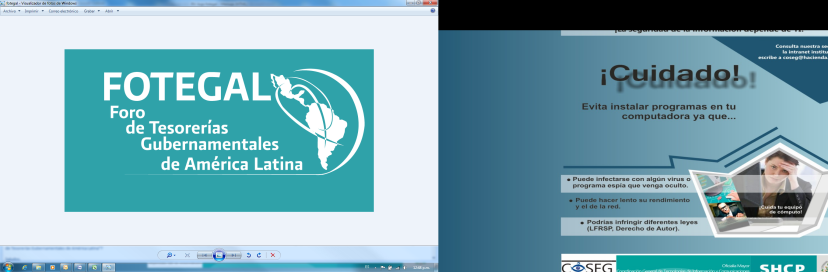 - 4 -
Informe de las acciones realizadas de agosto de 2012 a agosto 2013
Programa de trabajo.
Video
4
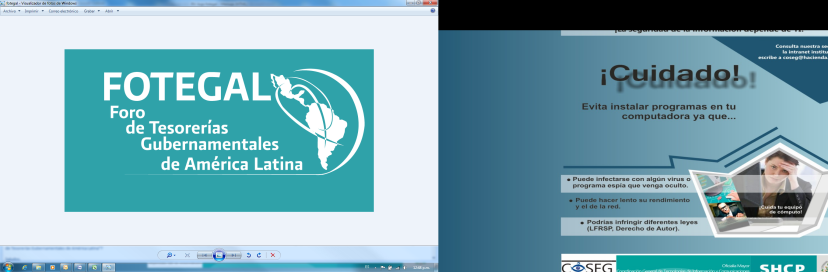 a. Programa de trabajo 2012- 2013
5
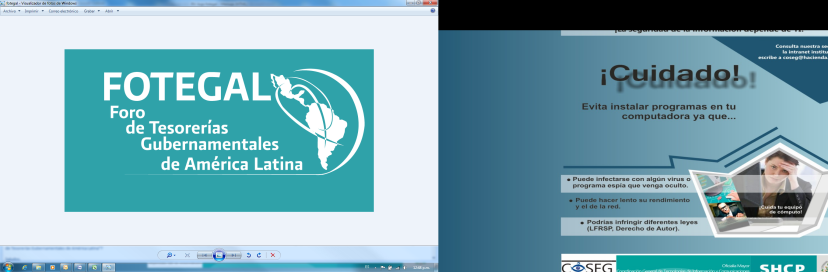 P
r
o
g
r
a
m
a

de
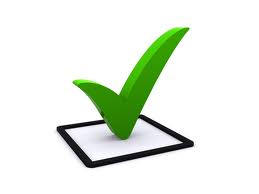 Estudios comparativos
T
r
a
b
a
j
o
Diseño conceptual e implementación de la Cuenta Única de Tesorería. Responsable:  BID y FMI. 


Estudio de Leyes de Tesorería. Responsable: BM.
Diseño conceptual e implementación de la Cuenta Única de Tesorería. 



Estudio de Leyes de Tesorería.
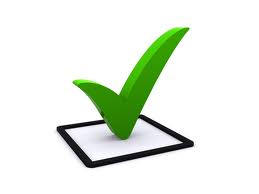 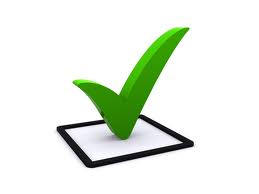 6
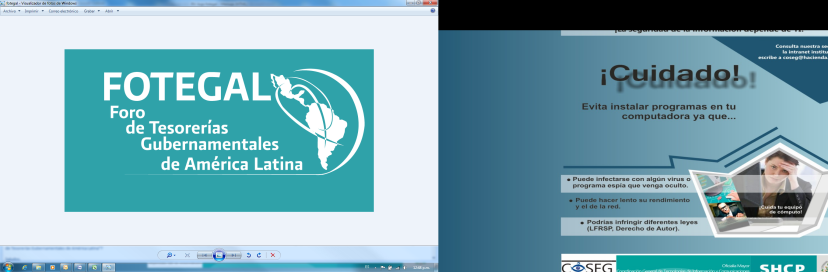 P
r
o
g
r
a
m
a

de
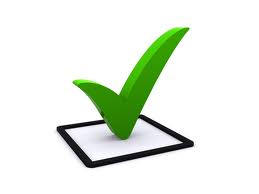 Productos
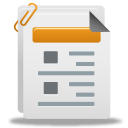 T
r
a
b
a
j
o
Metodología para dar seguimiento a las encuestas de Seminarios anteriores. Responsable: BM y BID.

Notas sobre administración de liquidez. Responsable: FMI.

Hosting y sitio único para la web del FOTEGAL . Responsables: Tesorería de Colombia.
Programa de Bienes Públicos Regionales del BID. Responsable:  BID.
Se presenta una encuesta corta y los resultados de la metodología se mostraran en el V seminario
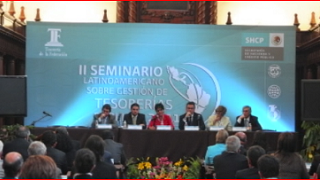 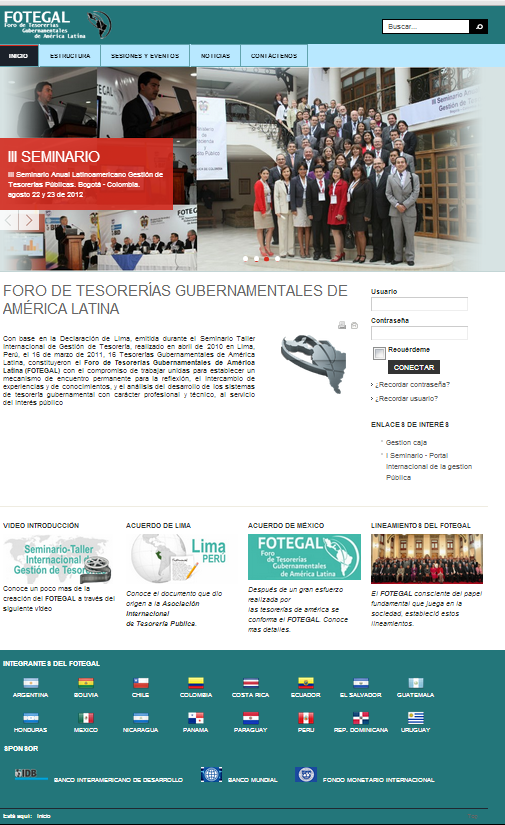 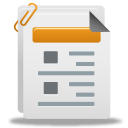 7
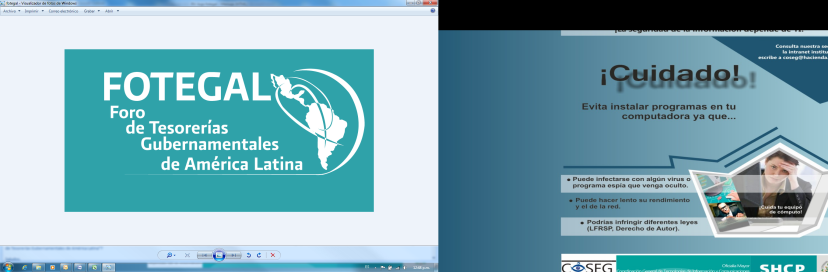 P
r
o
g
r
a
m
a

de
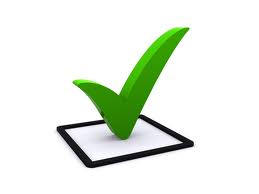 T
r
a
b
a
j
o
Capacitación
Taller sobre la implementación de la Cuenta Única  de Tesorería . Responsable: BID. Cartagena Colombia., 29 y 30 de noviembre de 2012.

Taller de intercambio de experiencias en la implantación del plan de continuidad de negocios en el área de Tesorería Pública. Responsable: FMI y Ministerio de Economías y Finanzas de Perú. 	 Perú, Lima, 9 al 13 de abril de 2012.

Curso de Gestión de Tesorería. Responsable: FMI. Brasilia-Brasil, 4 y 8 de noviembre de 2013.

Design, Sequencing, and Implementation of Public Financial Management Reforms (PFMR).  Responsable: FMI. Octubre 2012/Brasilia, Brasil

Sistemas de Administración Financiera. Responsable: FMI Septiembre 2012; Rio de Janeiro Brasil
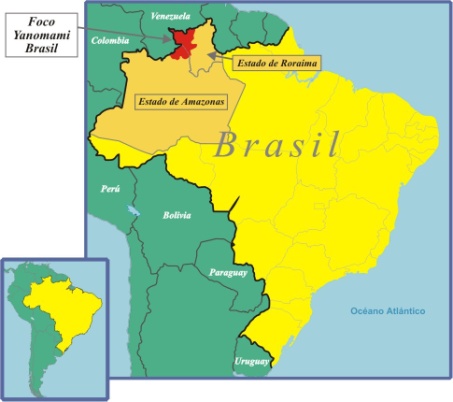 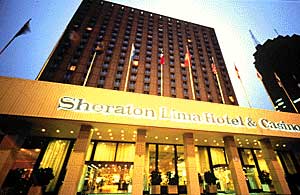 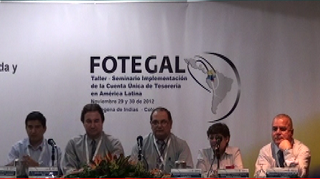 8
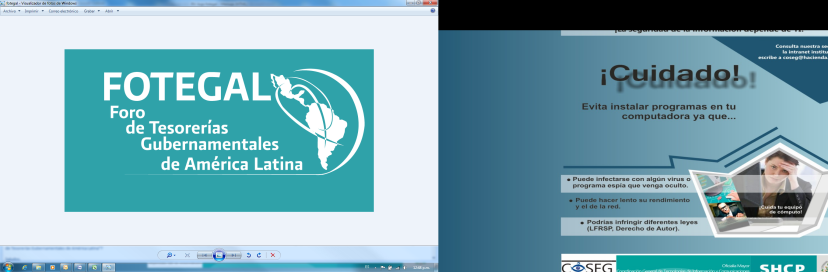 P
r
o
g
r
a
m
a

de
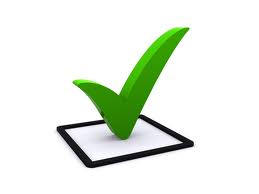 Próximos productos
T
r
a
b
a
j
o
Costos de Tesorería (definición, metodología, identificación, cuantificación de indicadores).

Tablero de control de Costos de Tesorería. Responsable: BM.

Diagnósticos sobre los perfiles de los Tesoreros Generales miembros del FOTEGAL. Responsable: BM.
Diseño conceptual e implementación de la Cuenta Única de Tesorería. 



Estudio de Leyes de Tesorería.
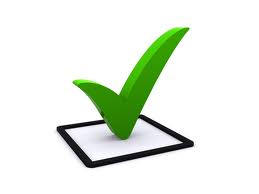 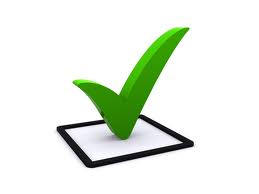 9
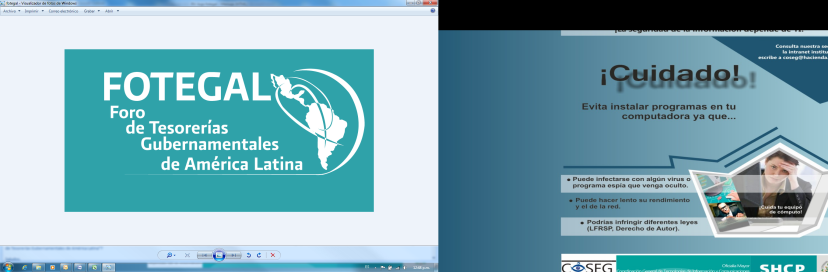 b. Video del FOTEGAL
10
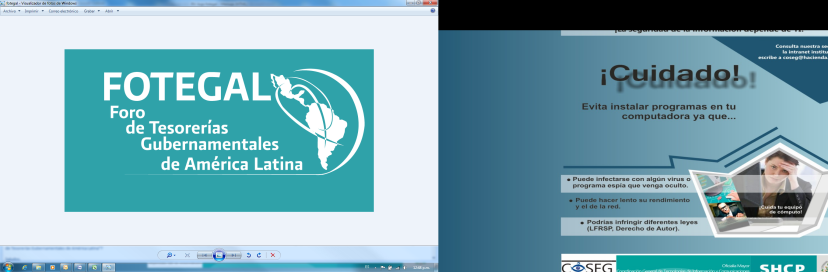 - 5 -
Nombramiento del Presidente y designación del Secretario Ejecutivo
11
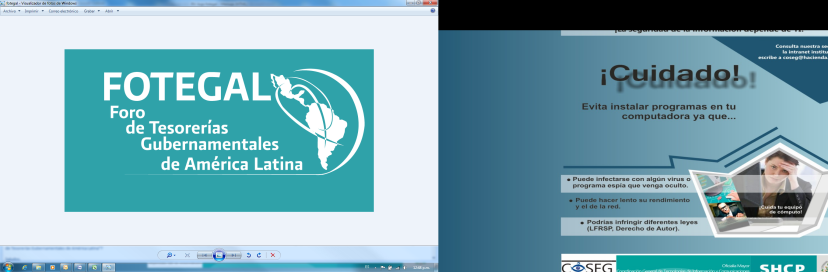 Art. 14  El Presidente

El Presidente del FOTEGAL: 

será el Tesorero Gubernamental o cargo equivalente del país anfitrión del próximo Seminario Anual Latinoamericano sobre Gestión de Tesorerías Públicas, y 

desempeñará sus funciones durante un año a partir de la fecha en que sea elegido y hasta que se nombre al siguiente Presidente. 

El cargo de Presidente del FOTEGAL se entenderá “ex officio” y su ejercicio será honorífico.
Art.  16 La Secretaría Ejecutiva

La Secretaría Ejecutiva:

será ocupada por quien determine el Presidente del FOTEGAL y hasta que se nombre al siguiente titular de la misma.

El cargo de Secretario Ejecutivo será honorífico.
12
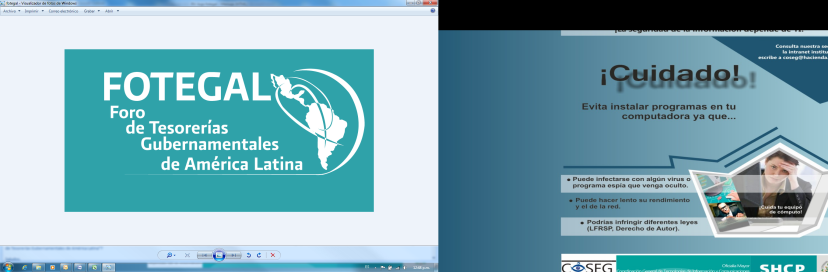 - 6 -
Entrega del archivo documental del FOTEGAL al nuevo Secretario Ejecutivo
Art.  17  Funciones de la Secretaría Ejecutiva

Son atribuciones de la Secretaría Ejecutiva:

integrar y administrar el archivo documental y/o electrónico, así como la memoria histórica del FOTEGAL
13
Archivo documental del FOTEGAL
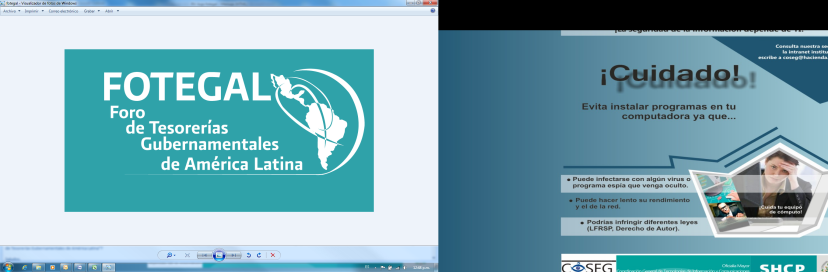 Contenido
Carpeta 1. Gestión Documental Periodo 2011 – 2012
Carpeta 2. Gestión Documental Periodo 2012 – 2013 
(III seminario y Taller CUT)
Carpeta 3. Gestión Documental Periodo 2012 – 2013 
(Taller PCN y otros)
14
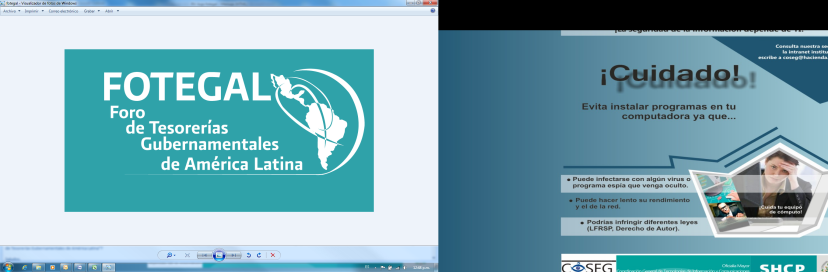 - 7 -
Presentación del Programa de Trabajo 2013-2014 para su aprobación
Art.  13  Atribuciones del Foro General

Son atribuciones del Foro General:

Aprobar el programa de trabajo
15
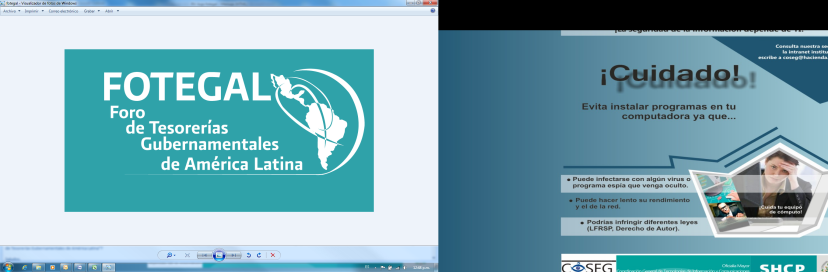 – 8 –
Propuesta  y aprobación para la nueva sede para el V Seminario Anual Latinoamericano 2014 sobre Gestión de Tesorerías Públicas
16
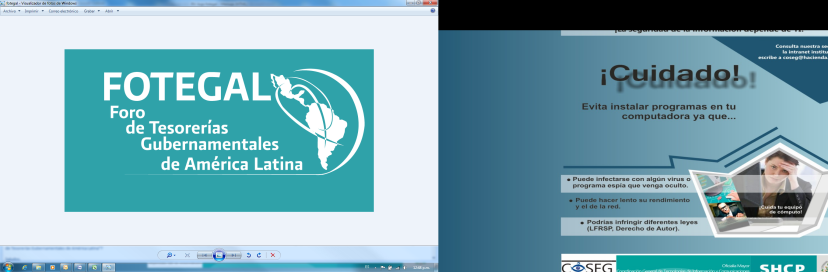 – 9 –
Firma del Acta de la Tercera Reunión Ejecutiva del FOTEGAL
17
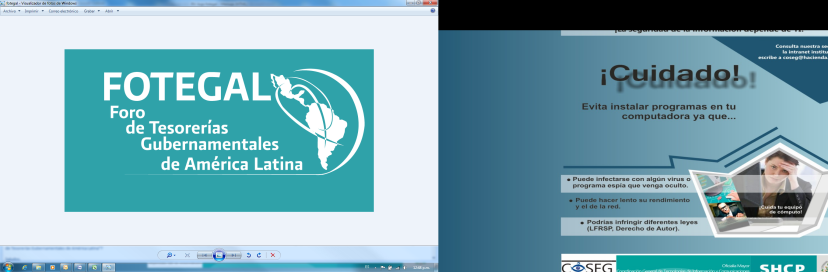 Tercera Reunión Ejecutiva
Antigua, Guatemala 9 de agosto de 2013